Skadeförebyggande träning - Knäkontroll
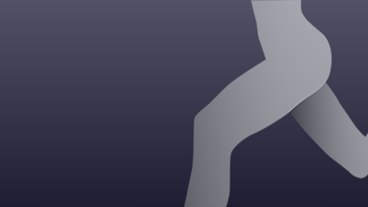 Handbollsspelare
Knäkontroll
Knäkontrollprogrammet är ett med träningsprogram med syfte att förbättra koordination, stabilitet och styrka i bål, höft, knä och fot.
Varje övning har 3-4 svårighetsgrader (markerade A till D) samt en parövning (E). Parövningen är inte nödvändigtvis svårare utan kan användas för att för större variation i träningen.
Övningarna ska göras i ett visst tidsintervall vilket innebär att du genomför en övning i en viss tid, exempelvis 30 sekunder, istället för ett visst antal repetitioner.
För att kunna se övningen och instruktioner så klicka på länken(övningen) så kommer ni dit.
Enbensknäböj Klicka på respektive övning för att få upp film och instruktioner
1A. Enbensknäböj (2-3x30 sekunder/ben) | Knäkontroll
1B. Enbensknäböj med boll ovanför huvudet (2-3x30 sekunder/ben) | Knäkontroll
1C. Enbensknäböj med bålrotation (2-3x30 sekunder/ben) | Knäkontroll
1D. Enbensknäböj med passning med en medspelare (2-3x30 sekunder/ben) | Knäkontroll
1E. Enbensknäböj - med armbrytning med en medspelare (2-3x30 sekunder/ben) | Knäkontroll
Bäckenlyft
2A. Bäckenlyft på båda fötter (2-3x30 sekunder) | Knäkontroll
2B. Bäckenlyft på en fot (2-3x30 sekunder/ben) | Knäkontroll
2C. Bäckenlyft på en fot med boll mellan knäna (2-3x30 sekunder/ben) | Knäkontroll
2D. Bäckenlyft med fot på bänk/boll (2-3x30 sekunder/ben) | Knäkontroll
2. Parövning - Sidliggande press med boll (2-3x15 sekunder/sida) | Knäkontroll
Knäböj
3A-B. Knäböj - händerna på höfterna/boll framför kroppen (2-3x30 sekunder) ! | Knäkontroll
3C-D. Knäböj - boll ovanför huvudet/upp på tå (2-3x30 sekunder) | Knäkontroll
3. Parövning - Knäböj med passning med en medspelare (2-3x30 sek) | Knäkontroll
Plankan
4A. Plankan - På knä och underarmar (2-3x30 sekunder) | Knäkontroll
4B. Plankan - På knä med armlyft (2-3x30 sekunder) | Knäkontroll
4C. Plankan - På fötter och underarmar (2-3x30 sekunder) | Knäkontroll
4D. Plankan - På fötter med benlyft (2-3x15-30 sekunder) | Knäkontroll
4E. Parövning- Träffa varandras händer/armar (2-3x15-30 sekunder) | Knäkontroll
Utfallssteg
5A. Utfallssteg - armarna efter sidan (2-3x30 sekunder/ben) | Knäkontroll
5B. Utfallssteg - armarna ovanför huvudet (2-3x30 sekunder/ben) | Knäkontroll
5C. Utfallssteg - åt sidan/snett framåt (2-3x30 sekunder/ben) | Knäkontroll
5D. Utfallssteg - med bålrotation (2-3x30 sekunder/ben) | Knäkontroll
5. Utfallssteg - med passning med en medspelare (2-3x30 sekunder/ben) | Knäkontroll
Hopp
6A. Hopp framåt på ett ben (2-3x30 sekunder/ben) | Knäkontroll
6B. Hopp - med 90 grader vändning (2-3x30 sekunder/ben) | Knäkontroll
6C. Sidohopp/stegisättning (2-3x30 sekunder/ben) | Knäkontroll
6D. Nedhopp - landning på ett ben (2-3x30 sekunder/ben) | Knäkontroll
6E. Nedhopp - passning med en medspelare (2-3x30 sekunder/ben) | Knäkontroll